Welcome to all
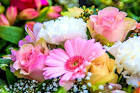 Md. Khoshbur Ali, Eb- Assistant teacher, Boiddapur Darus Salam Dakhil Madrasah, Tanore, Rajshahi.
Identity
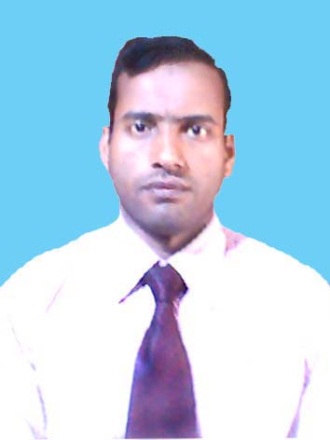 Md. Khoshbur Ali
Eb- Assistant Teacher,
Boiddapur Darus Salam Dakhil Madrasah,
Tanore , Rajshahi.
Phone No: 01715673065
E-mail: khoshbur@gmail.com
Md. Khoshbur Ali, Eb- Assistant teacher, Boiddapur Darus Salam Dakhil Madrasah, Tanore, Rajshahi.
Identity
Class:  9/10
Sub:  English 2nd paper.
Unit: 
Transformation of sentence
Md. Khoshbur Ali, Eb- Assistant teacher, Boiddapur Darus Salam Dakhil Madrasah, Tanore, Rajshahi.
Transformation 
    of Sentence
Md. Khoshbur Ali, Eb- Assistant teacher, Boiddapur Darus Salam Dakhil Madrasah, Tanore, Rajshahi.
Transformation শব্দটির অর্থ হলো রুপান্তর। সুতরাং, যেকোন এক ধরণের Sentence কে অন্য ধরণের Sentence এ রুপান্তর করাই হলো Transformation of Sentences। তবে রুপান্তরের সময় আমাদের খেয়াল রাখতে হবে যেন Sentence এর মূল ভাব পরিবর্তন না হয়।
 
অর্থ, গঠন, Degree, হ্যা / না প্রকাশ ইত্যাদির উপর ভিত্তি করে  Sentence কে বিভিন্ন ভাবে সাজানো যায়, তাই Transformation of Sentences ও বিভিন্ন ধরণের হয়ে থাকে।
Md. Khoshbur Ali, Eb- Assistant teacher, Boiddapur Darus Salam Dakhil Madrasah, Tanore, Rajshahi.
1. Sentence অর্থ অনুসারে ৫ প্রকার ।
 
2. Sentence গঠন  অনুসারে ৩ প্রকার ।
 
3. Voice Change ২ প্রকার ।
 
4. Degree ৩ প্রকার ।
Md. Khoshbur Ali, Eb- Assistant teacher, Boiddapur Darus Salam Dakhil Madrasah, Tanore, Rajshahi.
1. Sentence অর্থ অনুসারে ৫ প্রকার ।
AFFIRMATIVE TO NEGATIVE
Rule 1: Only/ alone/ merely → স্থানে→ None but(ব্যক্তি)/ nothing but(বস্তু)/ not more than or not less than(সংখা)
 
Example:
Aff: Only Allah can help us.
Neg: None but Allah can help us.
Md. Khoshbur Ali, Eb- Assistant teacher, Boiddapur Darus Salam Dakhil Madrasah, Tanore, Rajshahi.
More Example
Aff: He has only a ball.
Neg: He has nothing but a ball.
 
Aff: He has only ten taka.
Neg: He has not more than ten taka.
Md. Khoshbur Ali, Eb- Assistant teacher, Boiddapur Darus Salam Dakhil Madrasah, Tanore, Rajshahi.
Rule 2: Must/Have to /Has to → স্থানে → Cannot but+মূল verb/ Cannot help+ (v+ing).
 
Example:
 
Aff: We must obey our parents.
Neg: We cannot but obey our parents/ We cannot help obeying our parents.
Md. Khoshbur Ali, Eb- Assistant teacher, Boiddapur Darus Salam Dakhil Madrasah, Tanore, Rajshahi.
Rule 3: Both----and → স্থানে → not only ---- but also.
 
Example:
Aff: Both Dolon and Dola were excited.
Neg: Not only dolon but also Dola were present.
Md. Khoshbur Ali, Eb- Assistant teacher, Boiddapur Darus Salam Dakhil Madrasah, Tanore, Rajshahi.
Rule 4: and (যদি দুটি শব্দ যোগ করে) →স্থানে → Not only ----- but also.
 
Example:
aff: He was obedient and gentle.
Neg: He was not only obedient but also gentle.
Md. Khoshbur Ali, Eb- Assistant teacher, Boiddapur Darus Salam Dakhil Madrasah, Tanore, Rajshahi.
Rule 5: Everyone/ everybody/every person/ (every + common noun)/all → স্থানে → There is no + attached word + but.
 
Example:
 
Aff: Every mother loves her child.
 
Neg: There is no mother but loves her child.
Md. Khoshbur Ali, Eb- Assistant teacher, Boiddapur Darus Salam Dakhil Madrasah, Tanore, Rajshahi.
Rule 6: As soon as → স্থানে → No sooner had ----- Than.
 
Example:
 
Aff: As soon as the thief saw the police, he ran away.
 
Neg: No sooner had the thief saw the police he ran away.
Md. Khoshbur Ali, Eb- Assistant teacher, Boiddapur Darus Salam Dakhil Madrasah, Tanore, Rajshahi.
Rule 7: The Superlative degree → স্থানে → No other+ attached word+verb+so/as+ positive form+ as+subject.
 
Example:
 
aff: Dhaka is the biggest city in Bangladesh.
 
Neg: No other city is as big as Dhaka in Bangladesh.
Md. Khoshbur Ali, Eb- Assistant teacher, Boiddapur Darus Salam Dakhil Madrasah, Tanore, Rajshahi.
Rule 8: Not + প্রতিশব্দ-বিপরীত শব্দ হবে।
Example:
 
Aff: I shall remember you.
 
Neg: I shall not forget you.
Md. Khoshbur Ali, Eb- Assistant teacher, Boiddapur Darus Salam Dakhil Madrasah, Tanore, Rajshahi.
Rule 9: Always → স্থানে → Never +প্রতিশব্দ- বিপরীত শব্দ হবে।
Example:
 
 aff: Raven always attends the class.
 
Neg: Raven never misses the class.
Md. Khoshbur Ali, Eb- Assistant teacher, Boiddapur Darus Salam Dakhil Madrasah, Tanore, Rajshahi.
Rule 10: Too ---- to →  স্থানে → so ---that + Present হলে can not/ Past হলে could not.
 
Example:
 
Aff: He is too weak to walk.
 
Neg: He is so weak that he cannot walk.
Md. Khoshbur Ali, Eb- Assistant teacher, Boiddapur Darus Salam Dakhil Madrasah, Tanore, Rajshahi.
Rule 11: As – as →  স্থানে  → Not less – than.               
 
Example:
 
Aff: Simi was as wise as Rimi.
 
Neg: Simi was not less wise than Rimi.
Md. Khoshbur Ali, Eb- Assistant teacher, Boiddapur Darus Salam Dakhil Madrasah, Tanore, Rajshahi.
Rule 12: Universal truth are change by making them negative interrogative.
Example:
 
Aff: The Sun sets in the west.
 
Neg: Doesn’t the Sun set in the west.
Md. Khoshbur Ali, Eb- Assistant teacher, Boiddapur Darus Salam Dakhil Madrasah, Tanore, Rajshahi.
Rule 13: Sometimes 
 স্থানে  → Not + always.
Example:
 
Aff: Raven sometimes visits me.
 
Neg: Raven doesn’t always visit me.
Md. Khoshbur Ali, Eb- Assistant teacher, Boiddapur Darus Salam Dakhil Madrasah, Tanore, Rajshahi.
Rule 14: Many →  স্থানে  → Not a few.
Example:
 
Aff: I have many friends.
 
Neg: I donot have few friends.
Md. Khoshbur Ali, Eb- Assistant teacher, Boiddapur Darus Salam Dakhil Madrasah, Tanore, Rajshahi.
Rule 15: A few →  স্থানে  → not many.
Example:
 
Aff: Bangladesh has a few scholars.
 
Neg: Bangladesh doesn’t have many scholars.
Md. Khoshbur Ali, Eb- Assistant teacher, Boiddapur Darus Salam Dakhil Madrasah, Tanore, Rajshahi.
Rule 16: Much →  স্থানে  → A little.
Example:
 
Aff: He belongs much money.
 
Neg: He doesn’t belong a little money.
Md. Khoshbur Ali, Eb- Assistant teacher, Boiddapur Darus Salam Dakhil Madrasah, Tanore, Rajshahi.
Rule 17: A little → স্থানে  → not much.
 
Example: Aff: Dolon has a little riches.
 
Neg: Dolon doesn’t have much riches.
Md. Khoshbur Ali, Eb- Assistant teacher, Boiddapur Darus Salam Dakhil Madrasah, Tanore, Rajshahi.
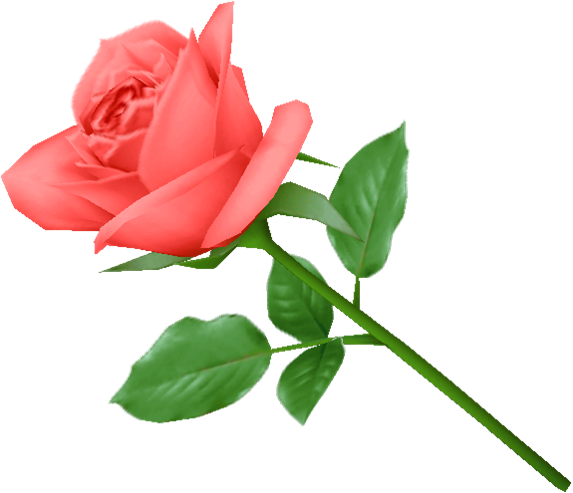 Thank you
No more today
Good Bye
Md. Khoshbur Ali, Eb- Assistant teacher, Boiddapur Darus Salam Dakhil Madrasah, Tanore, Rajshahi.